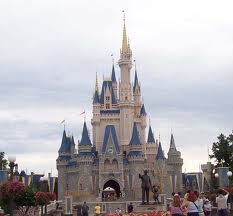 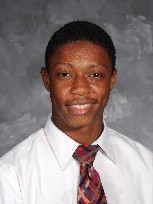 Pregnancy
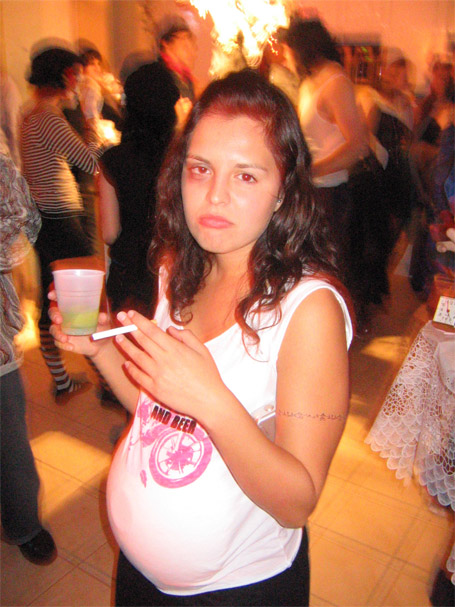 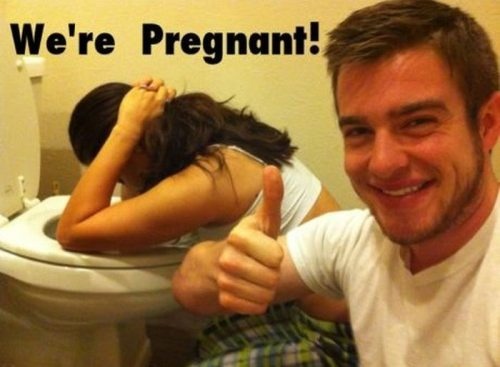 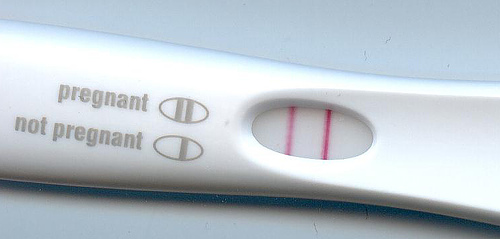 Fertilization before and after
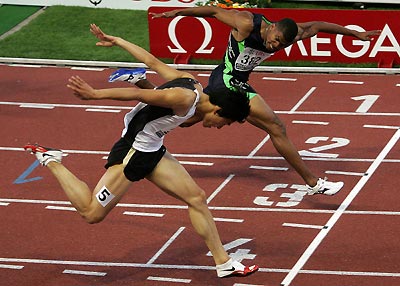 Sperm capacitates
Swims even faster
Cell membrane changes

Fertilization
Sperm donates nucleus 

Meiosis II happens in oocyte
Acrosome reaction
(Now we call it a) zygote becomes impenetrable to other sperm
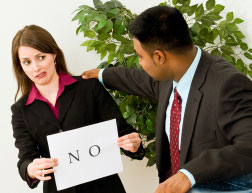 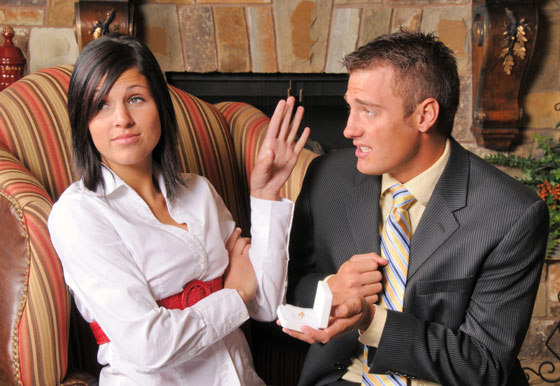 Zygote’s travels
Stays in fallopian tubes ~4 days
E keeps them contracted
Undergoes division a couple times
Becomes a blastocyst 
Cells in a blastocyst are differentiated
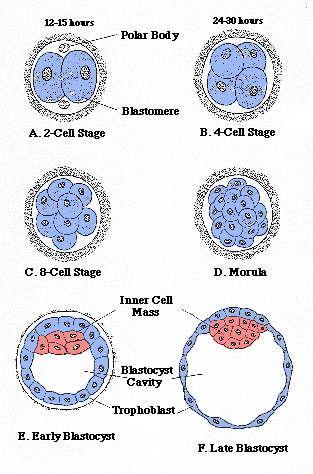 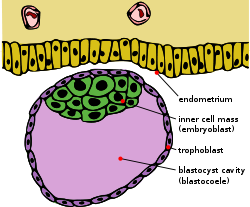 Trophoblast
Totipotent and differentiate
Go look this word up!
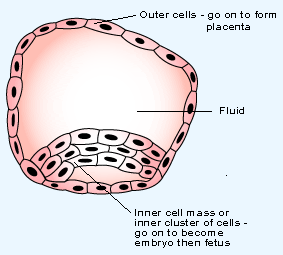 Outter cells are sticky!
Stick to endometrium
Placenta
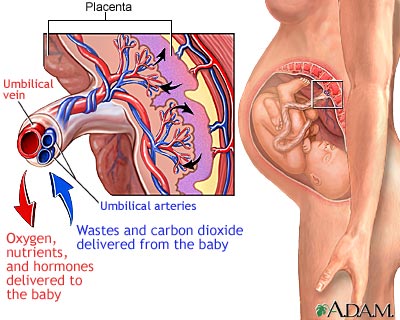 Placenta forms 
Combo of maternal and fetal tissue
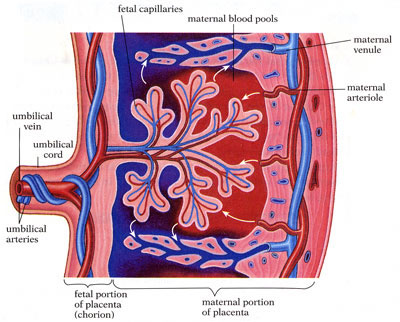 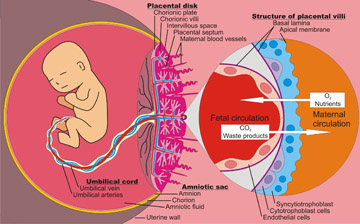 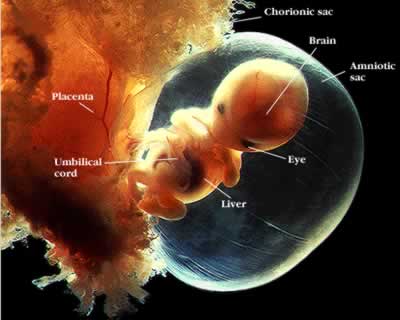 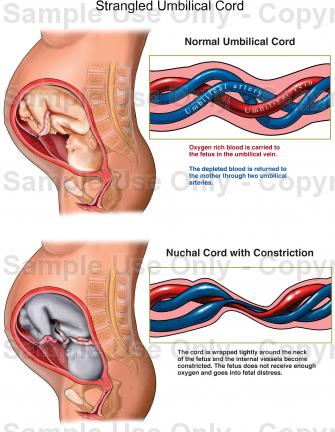 Hormones
E and P keep rising
Corpus Luteum in charge of this for 1st 2 months 
E causes uterus muscle mass to keep growing
P keeps that muscle from contracting
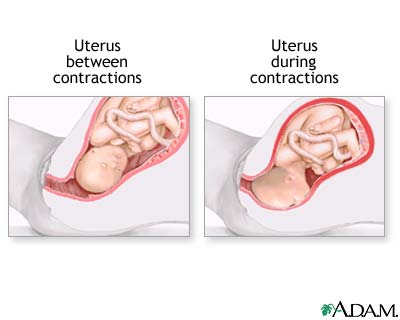 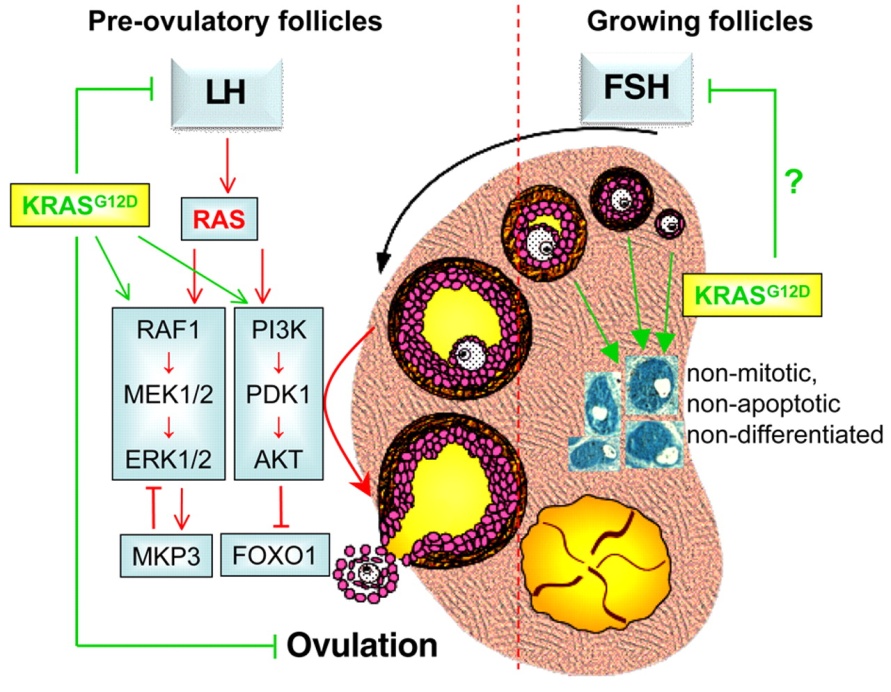 But what keeps corpus luteum alive?
It normally degenerates 2 weeks after ovulation
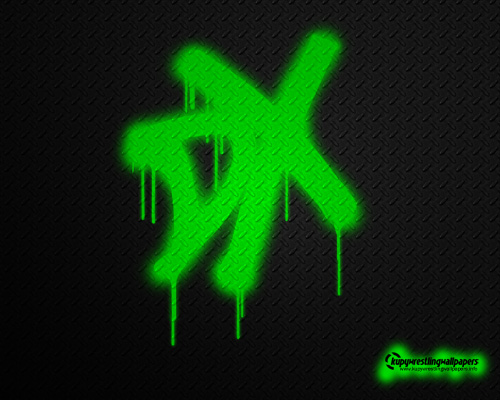 The conceptus secretes human chorionic gonadotropin hCG
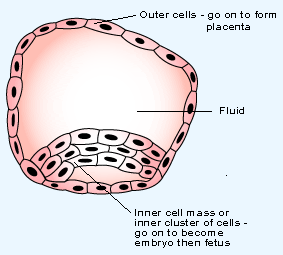 hCG keeps corpus luteum alive
AND tells it to keep P and E coming!
Byby hCG
End of 1st trimester placenta can make its own E and P 
What effect do E and P have on LH and FSH?
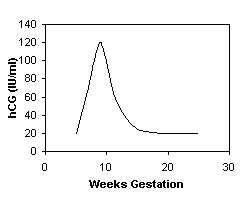 This week
Monday – Delivering the bacon
Tuesday – Getting that baby some milk… and wrap it up
Wednesday – Review
Thursday – Big Test!
Friday – The Eye
All Bets are off if kid shows up
To start… quick write
What is hCG?
What makes up the placenta?
What happens right before and after fertilization?
Parturition every event of pregnancy, including delivery
40 weeks since last menses
How many weeks after ovulation?
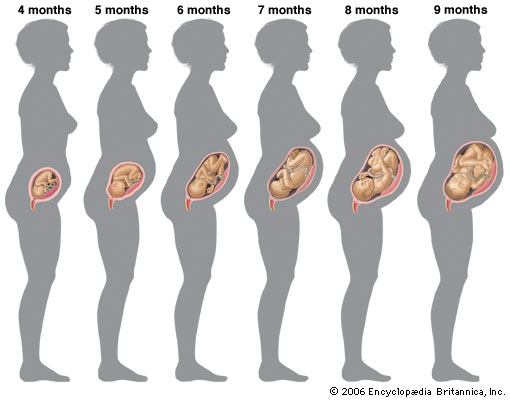 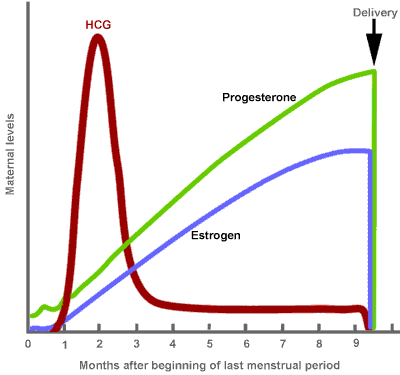 The Uterus
Progesterone keeps cervix hard and shut
In late pregnancy Estrogen – causes uterus muscle cells to connect via gap junctions
Why is it good the cells of the uterus are all connected by the time delivery comes?
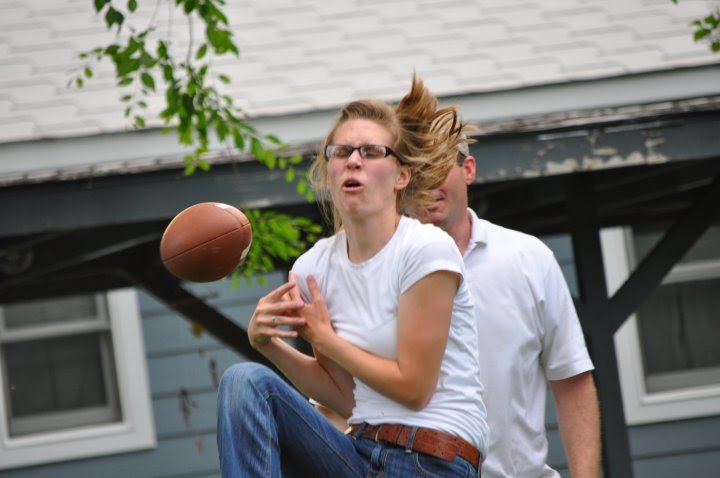 Estrogen’s other effect
Causes a rise in oxytocin receptors on uterus
What effect does oxytocin have on uterus?
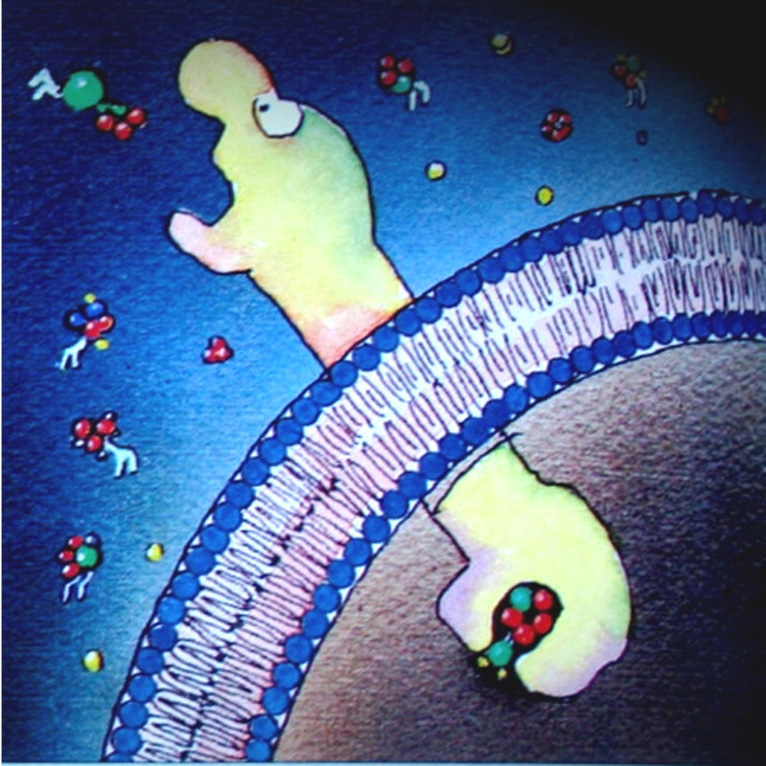 Estrogen other effects
Stimulate prostaglandins to signal enzymatic softening of cervix
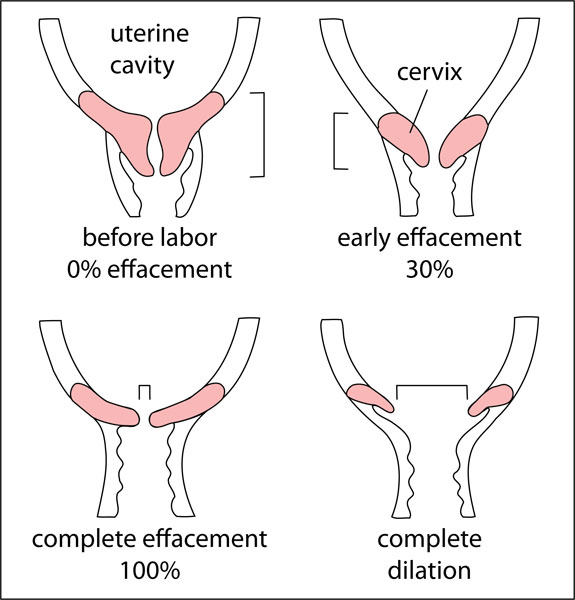 Braxton Hicks
Practice contractions  your uterus is more sensitive to oxytocin than ever
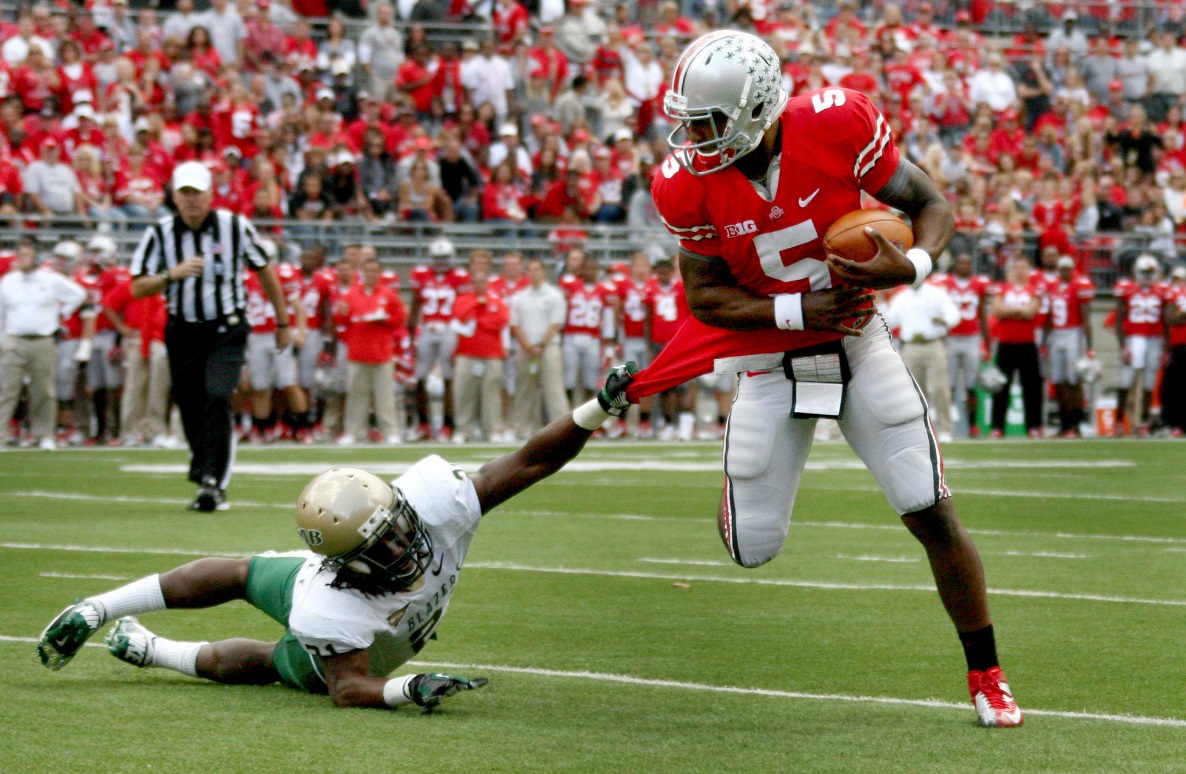 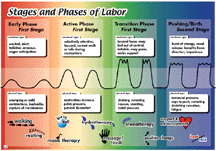 Labor
Rhythmic contractions begin!
The day is here!
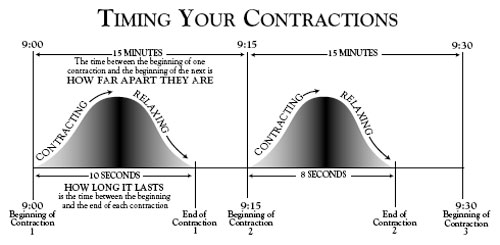 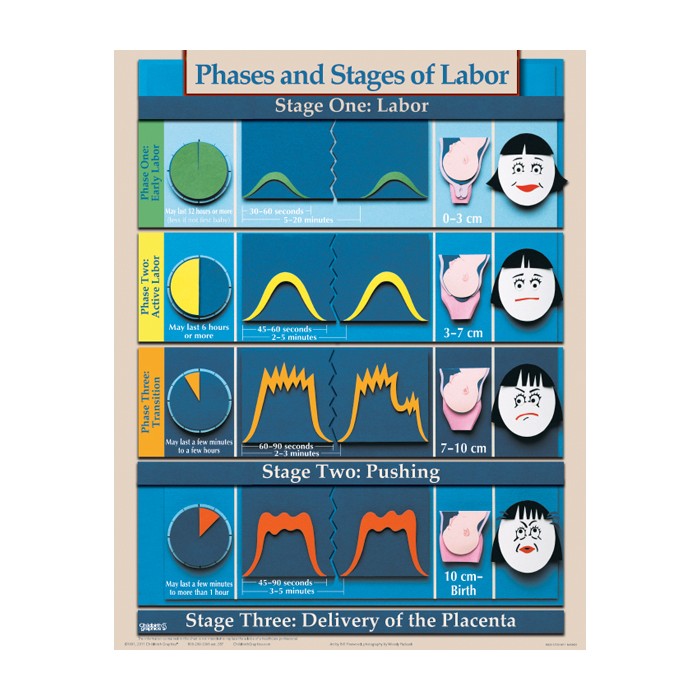 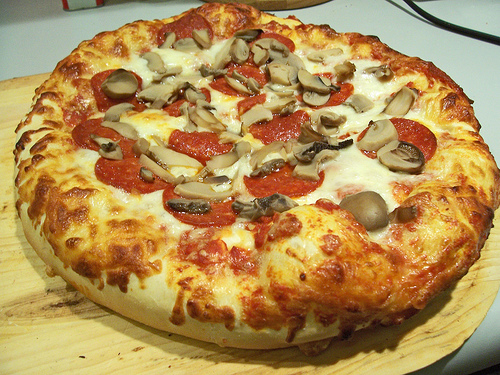 Delivery
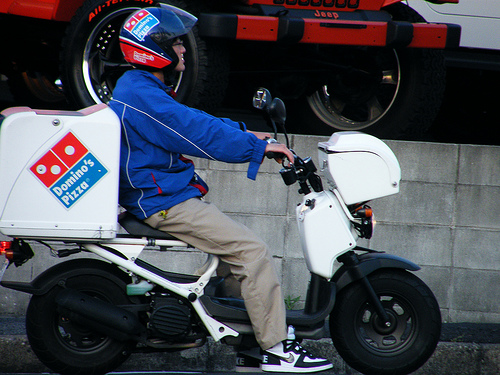 10 cm dilated= 
time to push
90% of time heads first
Placenta and umbilical cord work for few more minutes
Afterbirth